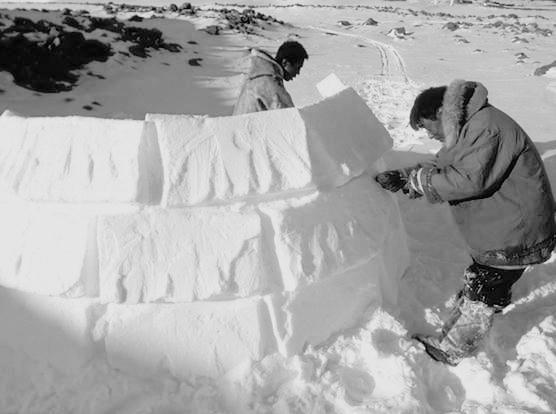 Государственное автономное профессиональное образовательное учреждение Чукотского автономного округа  
«Чукотский многопрофильный колледж»
Кто такая             Ӄ у р а ӈ а у н
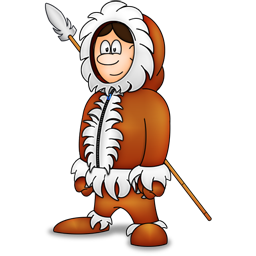 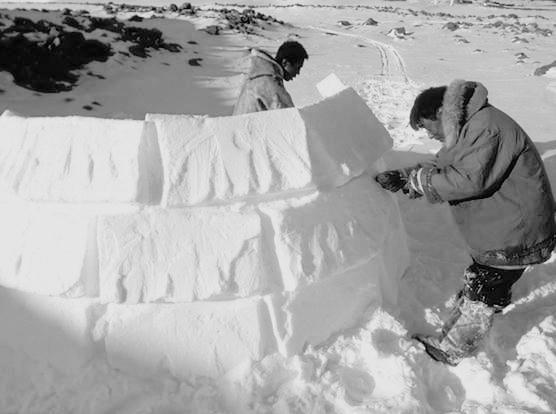 Чукотский Автономный Округ
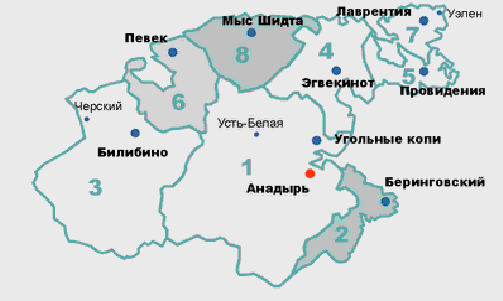 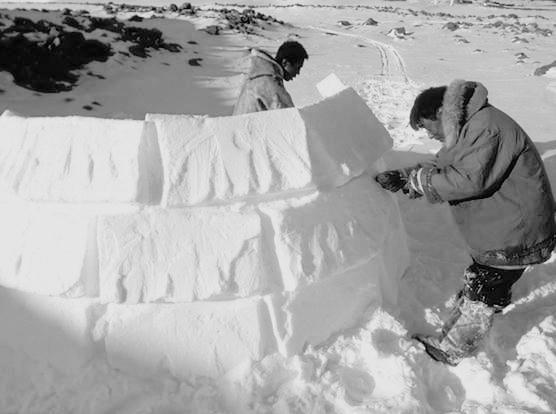 Климат Чукотки
В июле +10°С, а в январе до −20°С и даже до −40°С. 
Скорость ветра до 15 м/с, рекорд-шквал 80 м/с
Продолжительность солнечного сияния на Чукотке - от 1000 до 1800 часов в год
Осадков выпадает очень мало — 200-500 мм в год
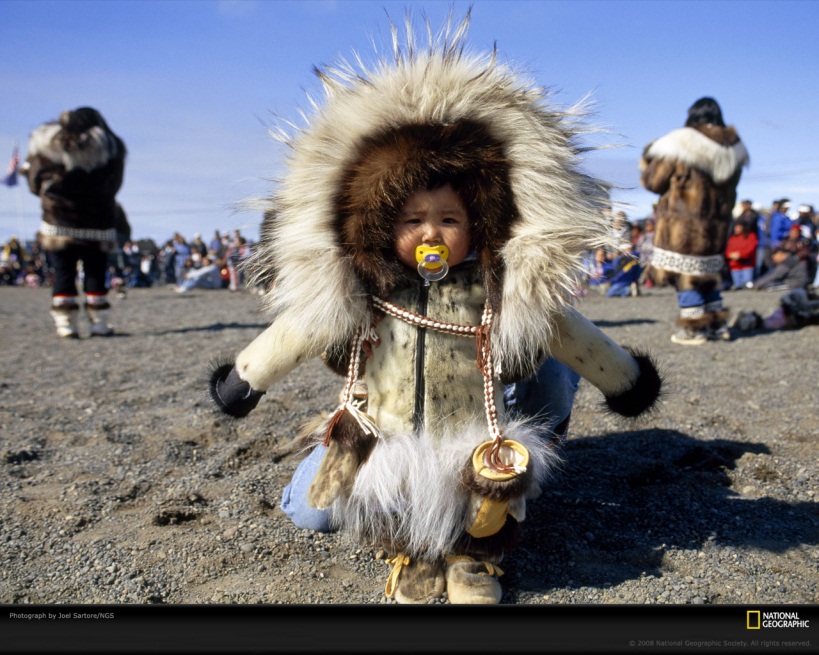 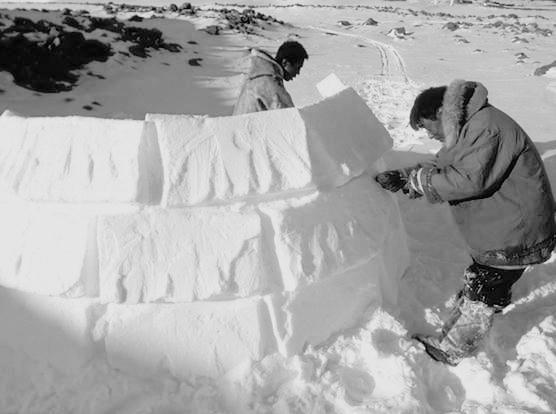 Численность Чукотского округа
Анадырский район - 7010 жителей
Чаунский  - 5994 жителей
Провиденский - 4427 жителей
Иультиский - 3966 жителей
Чукотский - 4608 жителей
Беринговский - 2739 жителей
Шмидтовский - 2288 жителей
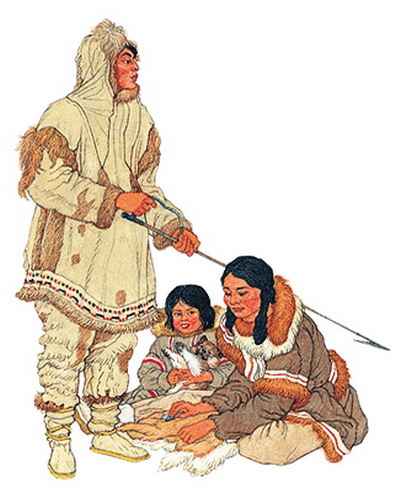 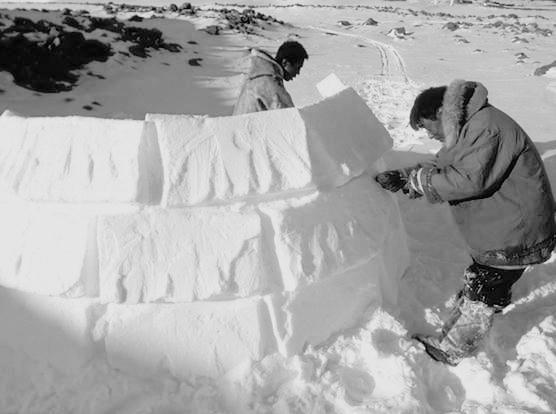 Численность городов
Угольные Копи проживает 3437 человек
Провидения - 2719 человек 
Эгвекинот - 2440
Беринговский составляет 1671 человек Лаврентия - 1325 человек. 
Мыс Шмидта — 546 жителей
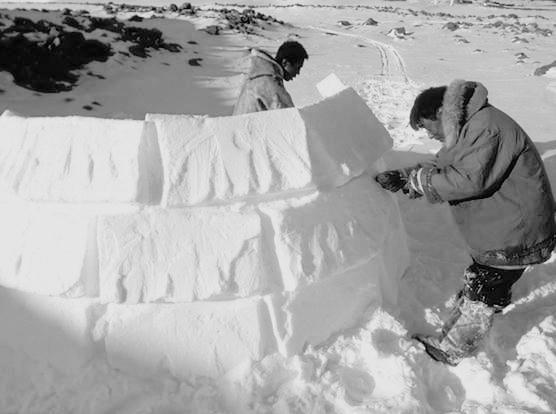 Этническое население
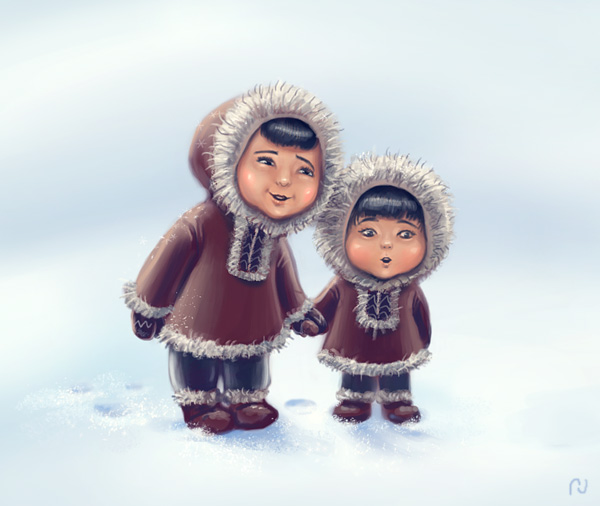 Национальный состав:
русские — 66,1%;
украинцы — 9,4%;
белорусы — 1,3%;
коренные народы Севера — 20% (в том числе чукчи — 10%;; эвены — 0,8%; чуванцы — 0,6%; эскимосы — 0,9%)
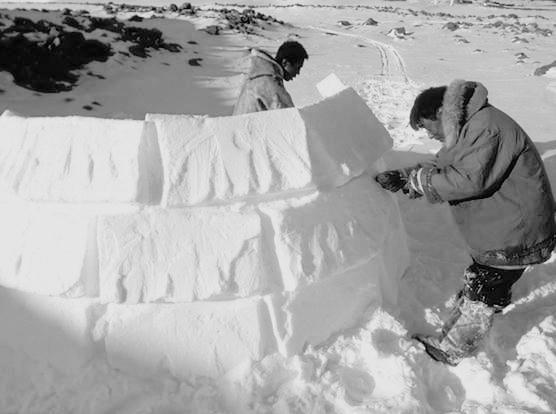 Численность эскимосов
Всего: ок. 170 000 ч.
США
55 942 чел.
Россия
1 738 чел.
Гренландия
Около 50 000 чел.
Канада
50 480 чел.
Чукотский АО
с. Новое Чаплино 
с. Сиреники,    с. Лаврентия           
г. Анадырь,      с. Уэлькаль
Дания
18 563 чел.
Численность эскимосов
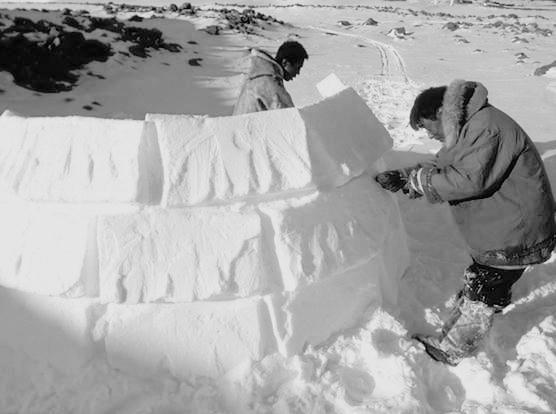 Традиционные занятия и письменность
Современный эскимосский алфавит на основе кириллицы: 
А а, Б б, В в, Г г, Ӷ ӷ, Д д, Е е, Ё ё, Ж ж, З з, И и, Й й, К к, Ӄ ӄ, Л л, Лъ лъ, М м, Н н, Нъ нъ, Ӈ ӈ, О о, П п, Р р, С с, Т т, У у, Ў ў, Ф ф, Х х, Ӽ ӽ, Ц ц, Ч ч, Ш ш, Щ щ, ъ, Ы ы, ь, Э э, Ю ю, Я я
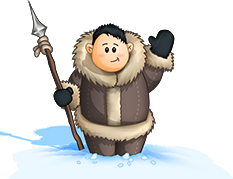 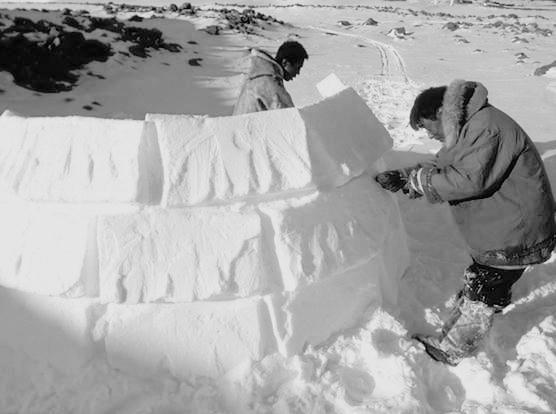 Словарь
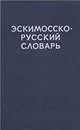 Под ред. Г.А. Меновщикова, 1971 г., 644 стр. Эскимосско-русский словарь содержит свыше 19 тыс. слов, ряд словосочетаний эскимосского языка, фольклорные материалы, характеризующие историю, быт и культуру эскимосов